Природа и Мы
Ученица 4 а класса
Гимназии им. А. С. Пушкина
Поликарпова Софья
Что такое природа?Природа- это самое ценное, что у нас есть. Это странно звучит, на первый взгляд. а как же наши достижения – современные  машины, технологии, сети? РазВЕ НЕ ОНИ ЦЕННЕЕ ВСЕГО ДЛЯ ЛЮДЕЙ?или
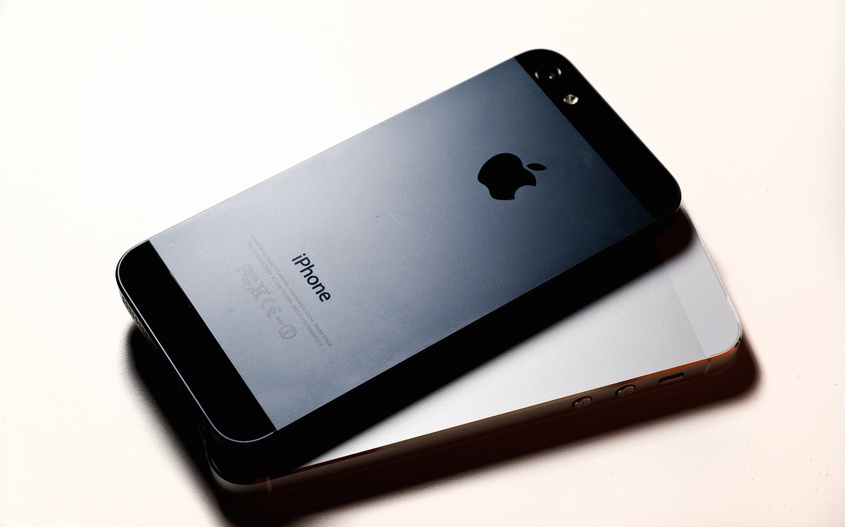 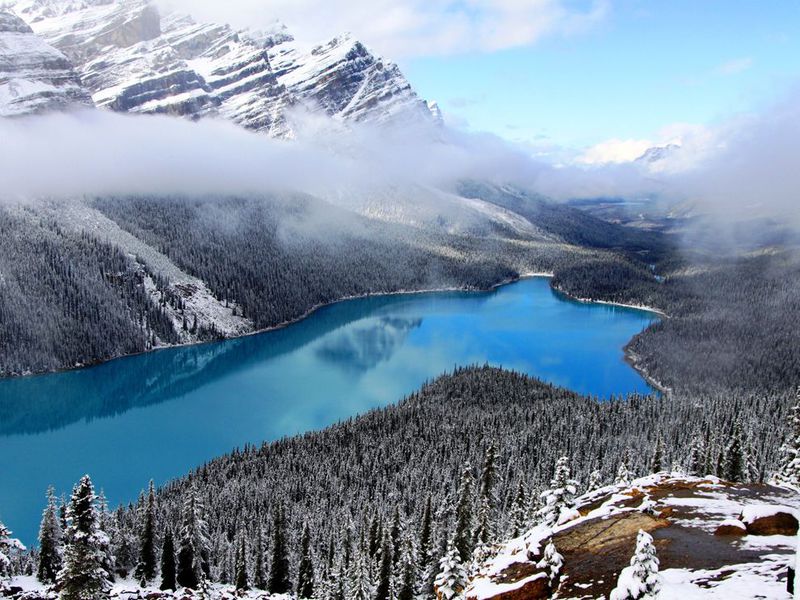 Природа – это материальны  мир, являющийся основным объектом изучения науки.
Чаще всего  слово  «природа» употребляют , характеризуя естественную среду обитания человека.
Природа – это…
…Елка возле нашей школы
…Вселенная, с ее звездами и планетами
Природа – это…
…белки, которые живут в нашем парке
… киты, резвящиеся в океане
Как человек влияет на природу?
Мы  добываем полезные ископаемые  и оставляем терриконы
Мы загрязняем наши реки и убиваем все живое в них
Когда наши потомки увидят пустынюв которую мы превратили Землю, какое оправдание они найдут для нас?
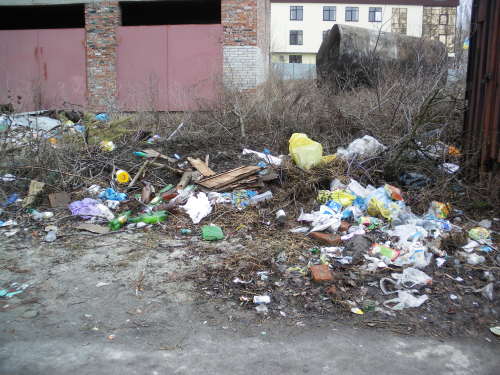 Мы загрязняем наш родной город
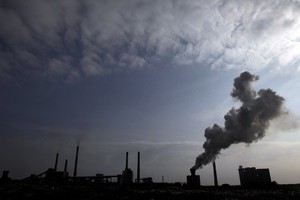 Мы загрязняем воздух, которым дышим
Сохраним природу вместе
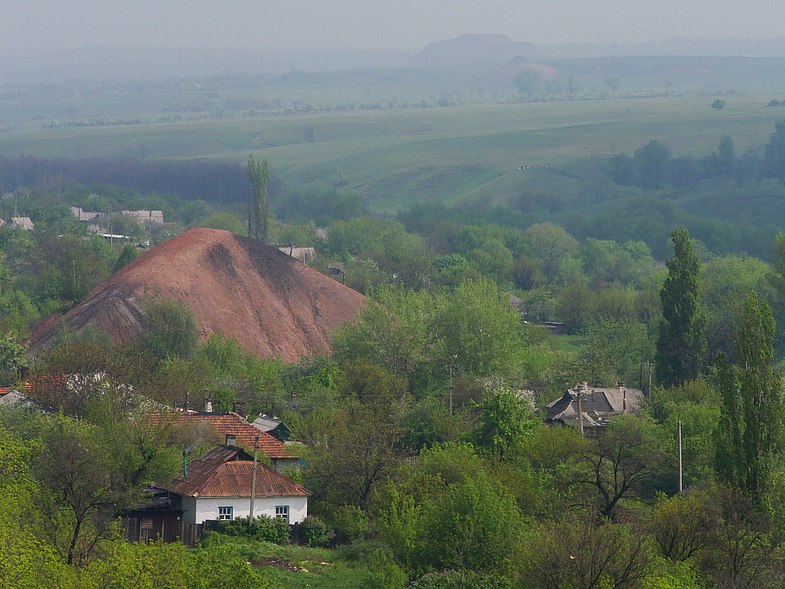 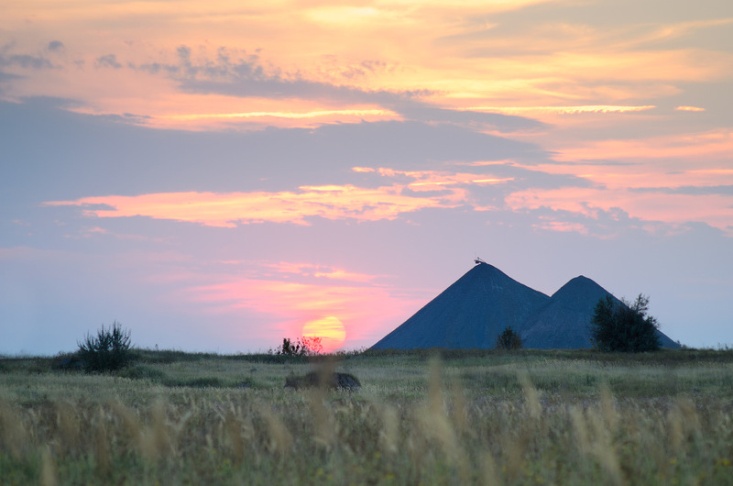 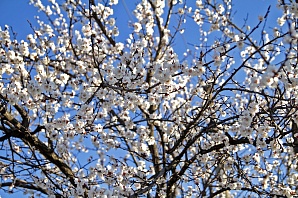 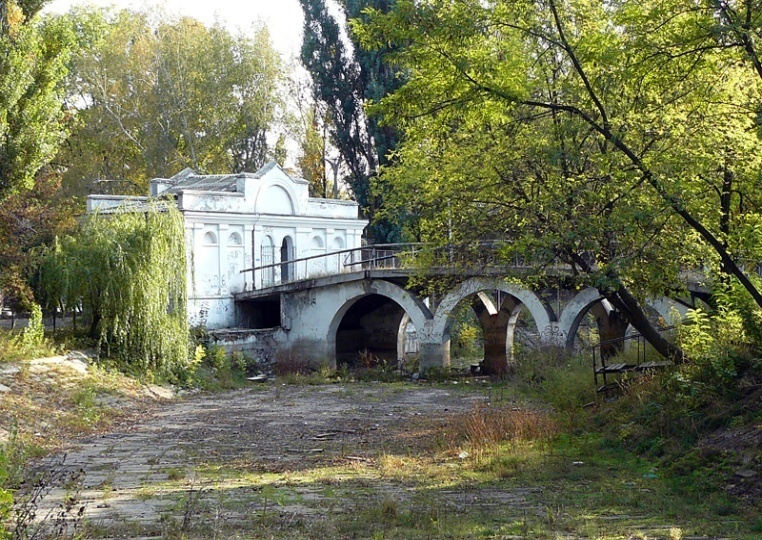 От нас зависит то, каким наш родной город, наша Планета станут завтра!
Я обнял глобус – шар земной.Один над сушей и водой.В руках моих материкиМне тихо шепчут: «Береги».В зеленой краске лес и дол.Мне говорят: «Будь с нами добр».Не растопчи ты нас, не жги,Зимой и летом береги».Журчит глубокая река,Свои лаская берега,И слышу голос я реки:«Ты береги нас, береги».И птиц, и рыб я слышу всех:«Тебя мы просим, человек.Ты обещай нам и не лги.Как старший брат нас береги».Я обнял глобус – шар земной,И что-то сделалось со мной.И вдруг шепнул я:«Не солгу. Тебя, родной мой, сберегу»
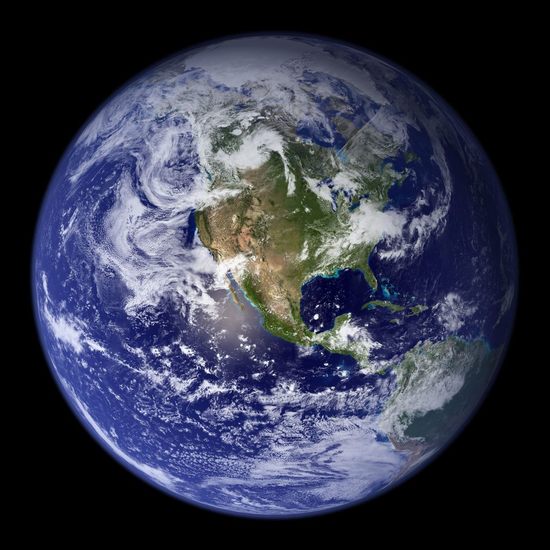 Спасибо за внимание.